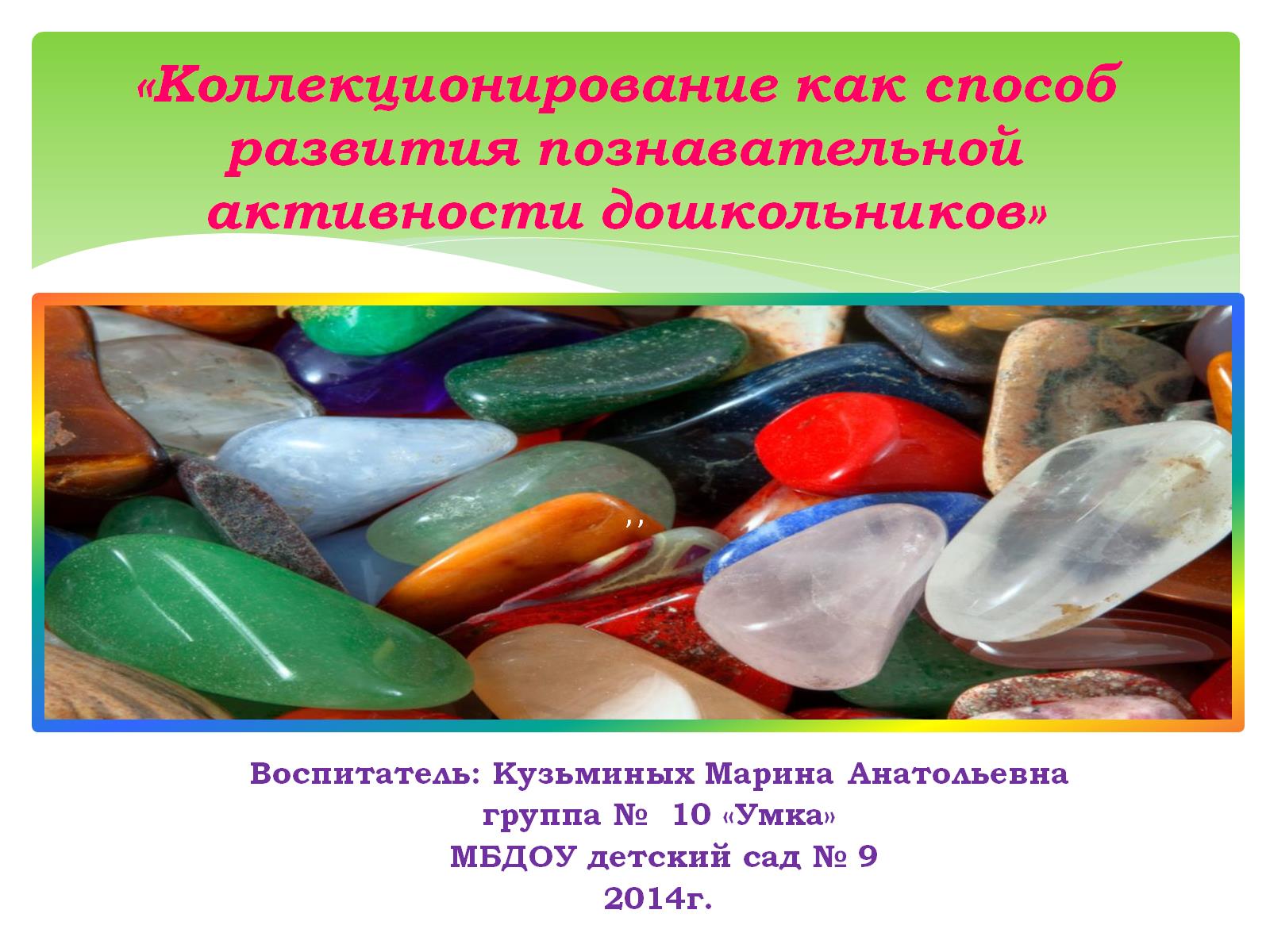 «Коллекционирование как способ развития познавательной активности дошкольников»
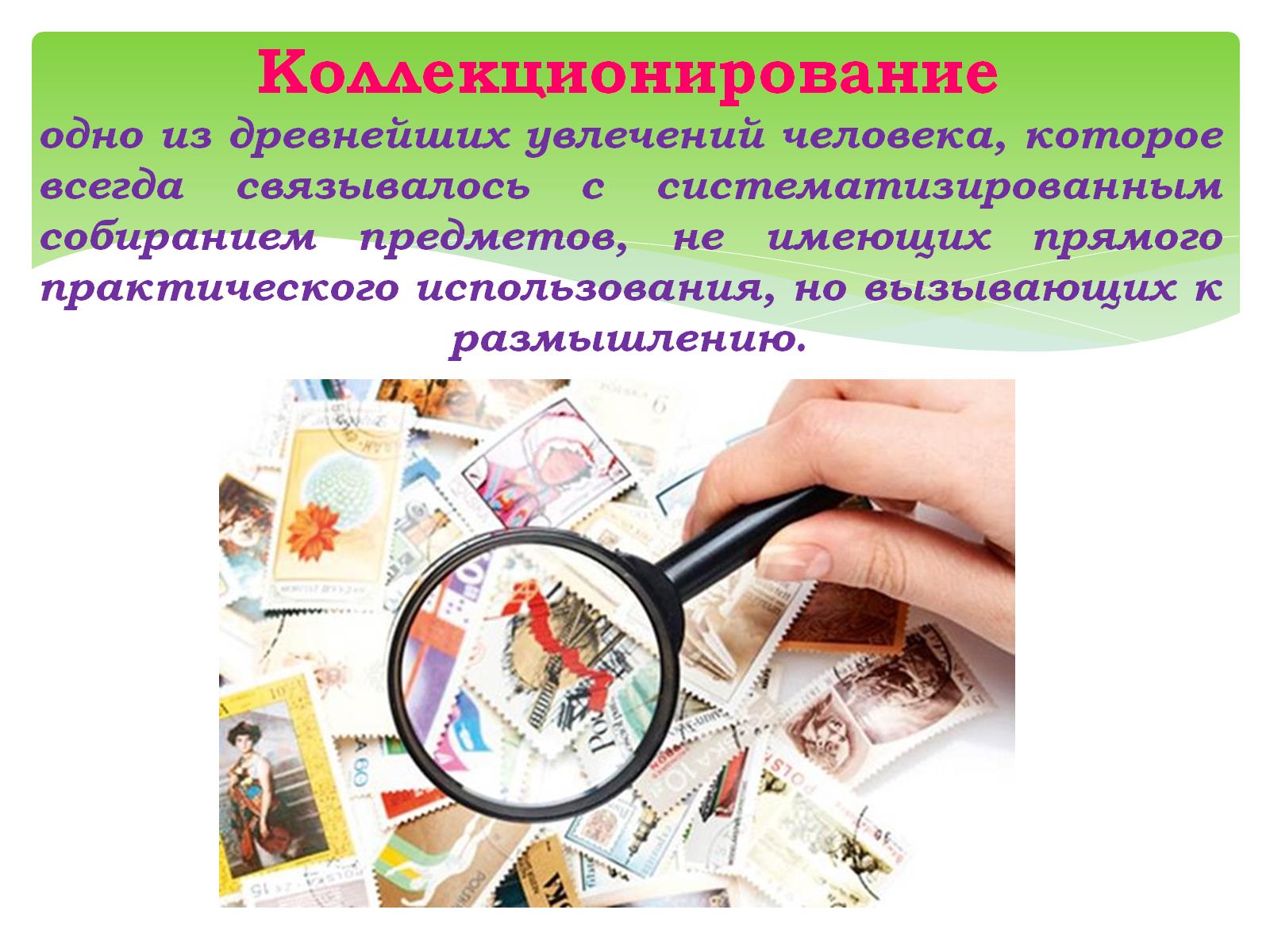 Коллекционирование  одно из древнейших увлечений человека, которое всегда связывалось с систематизированным собиранием предметов, не имеющих прямого практического использования, но вызывающих к размышлению.
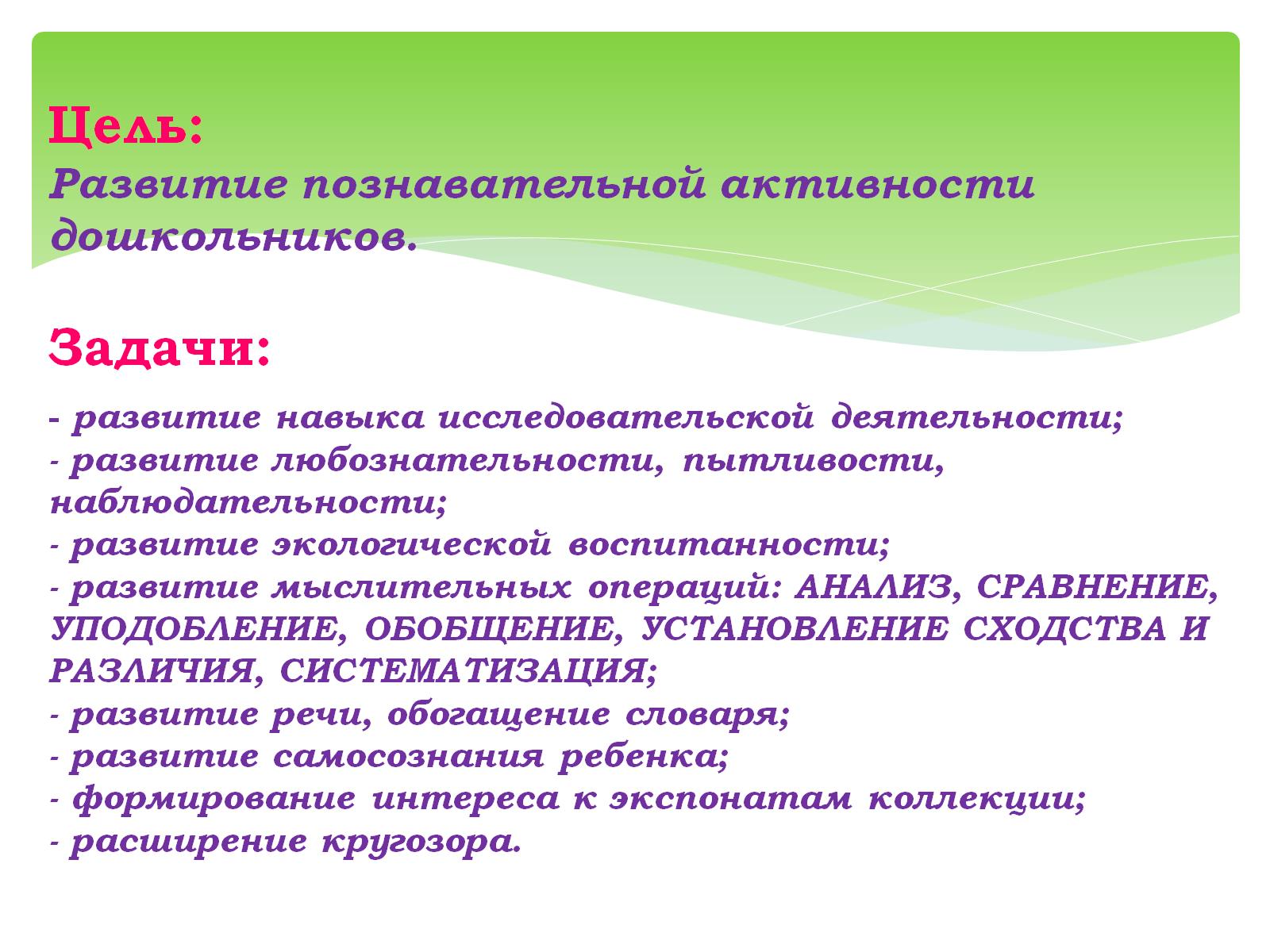 Цель:Развитие познавательной активности дошкольников.Задачи: - развитие навыка исследовательской деятельности;- развитие любознательности, пытливости, наблюдательности;- развитие экологической воспитанности;- развитие мыслительных операций: АНАЛИЗ, СРАВНЕНИЕ, УПОДОБЛЕНИЕ, ОБОБЩЕНИЕ, УСТАНОВЛЕНИЕ СХОДСТВА И РАЗЛИЧИЯ, СИСТЕМАТИЗАЦИЯ;- развитие речи, обогащение словаря;- развитие самосознания ребенка;- формирование интереса к экспонатам коллекции;- расширение кругозора.
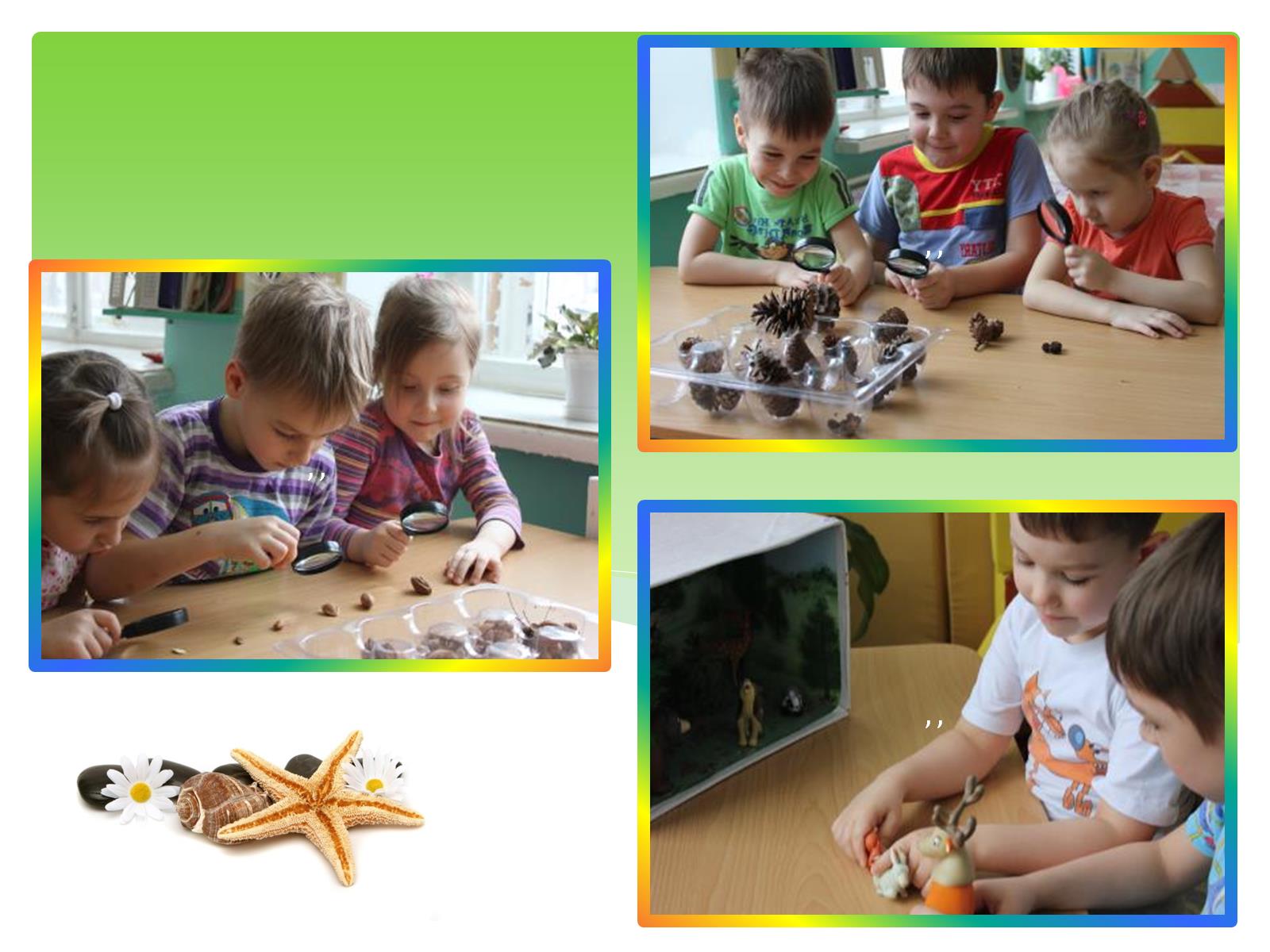 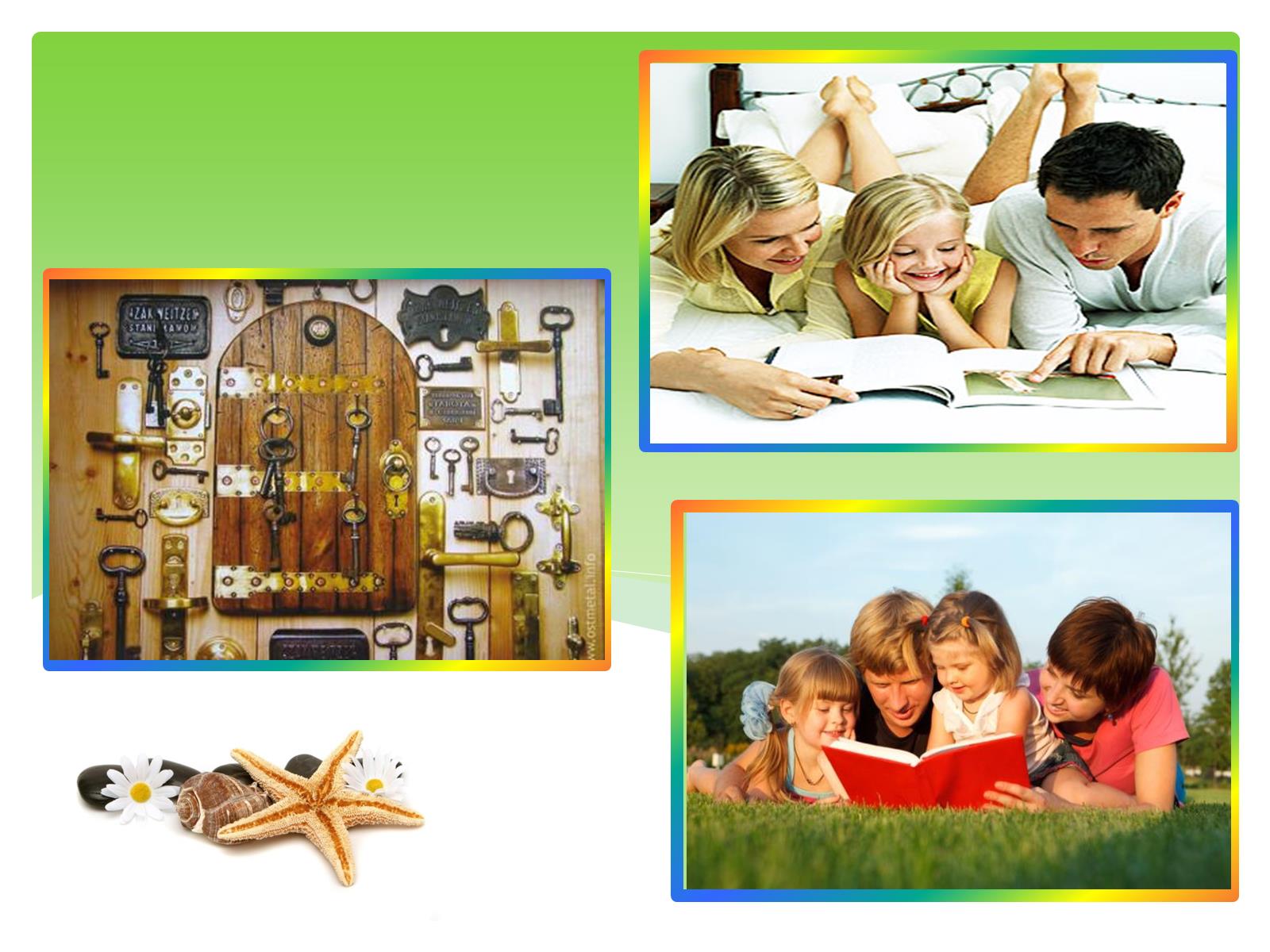 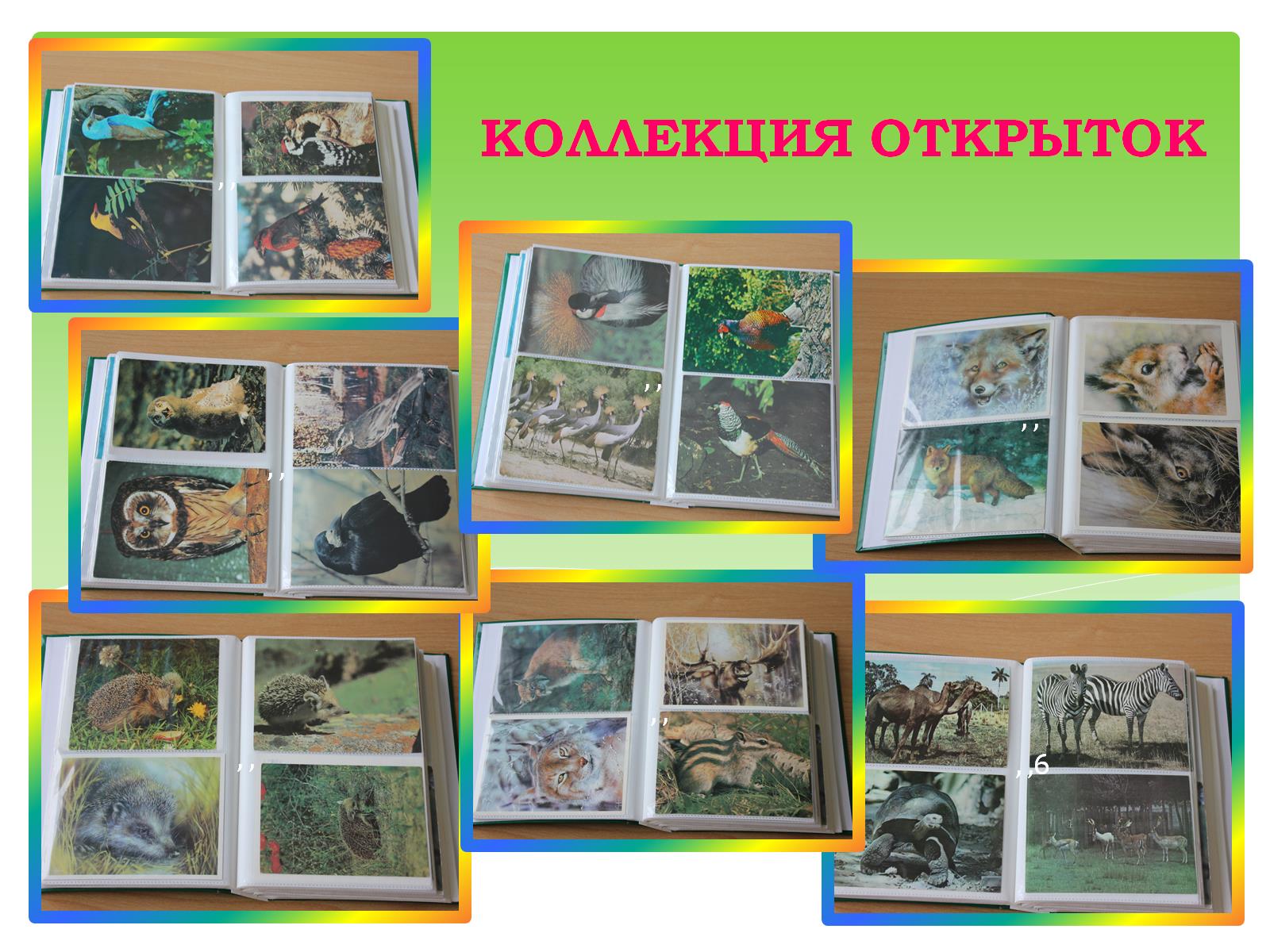 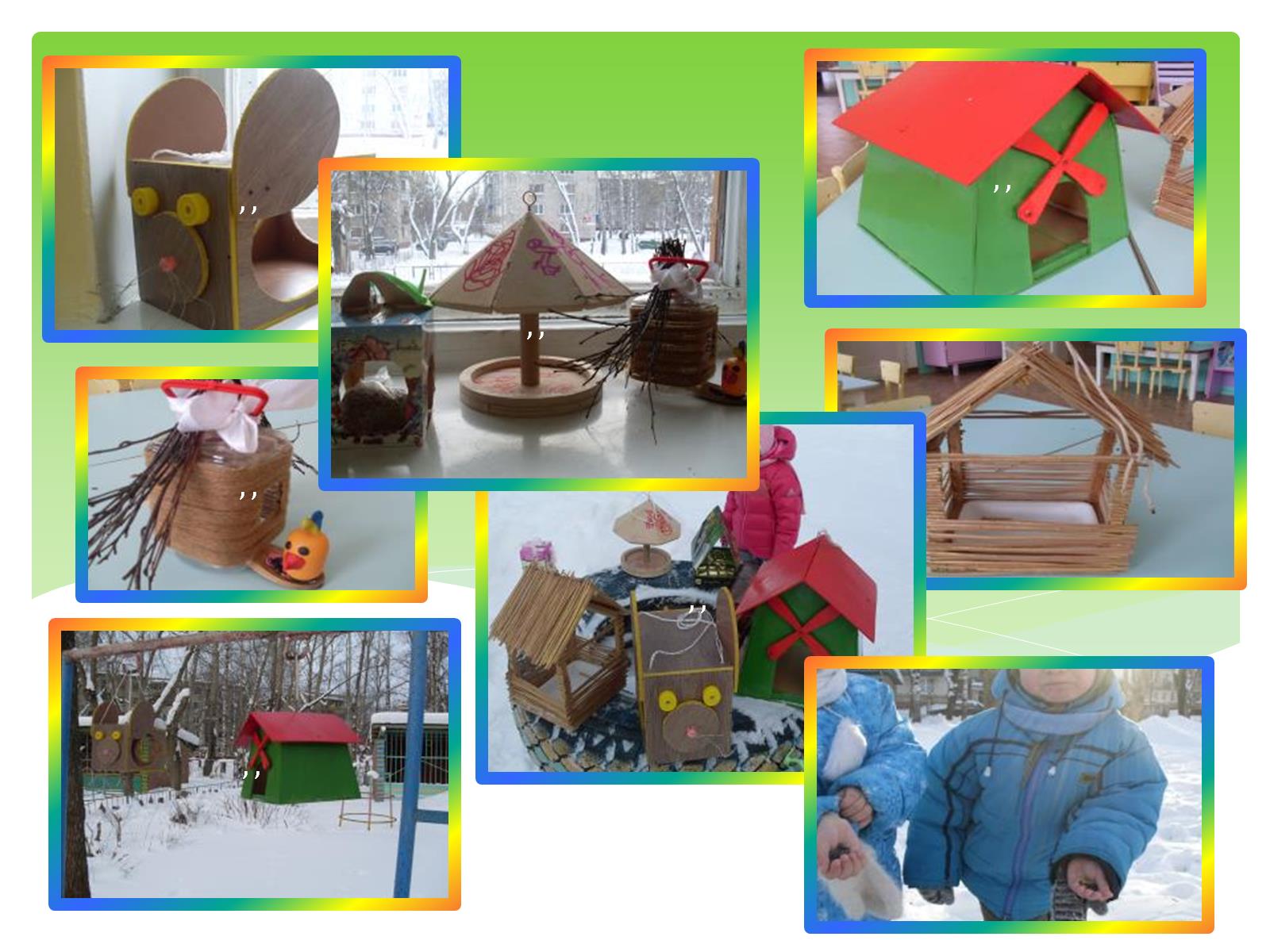 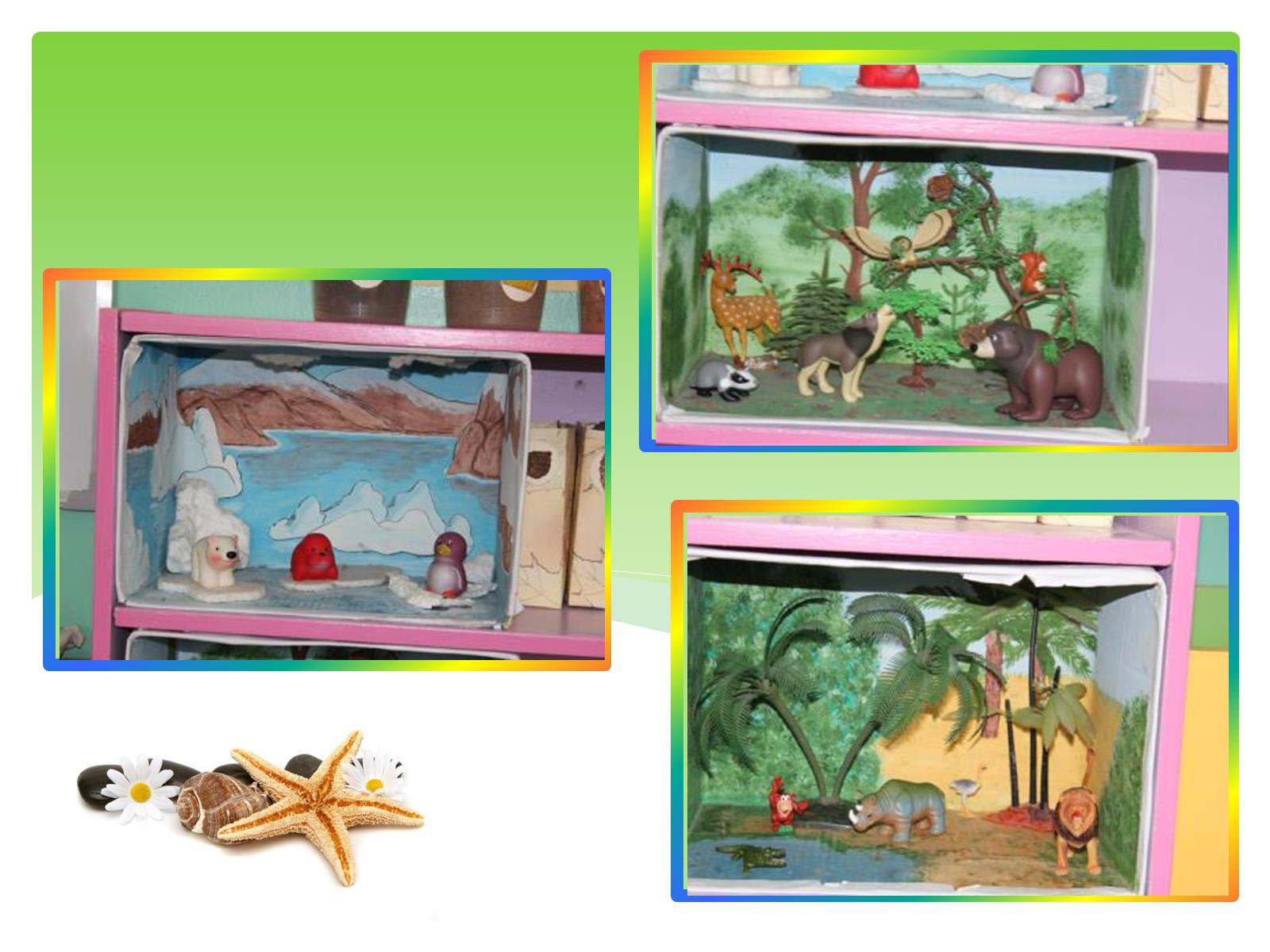 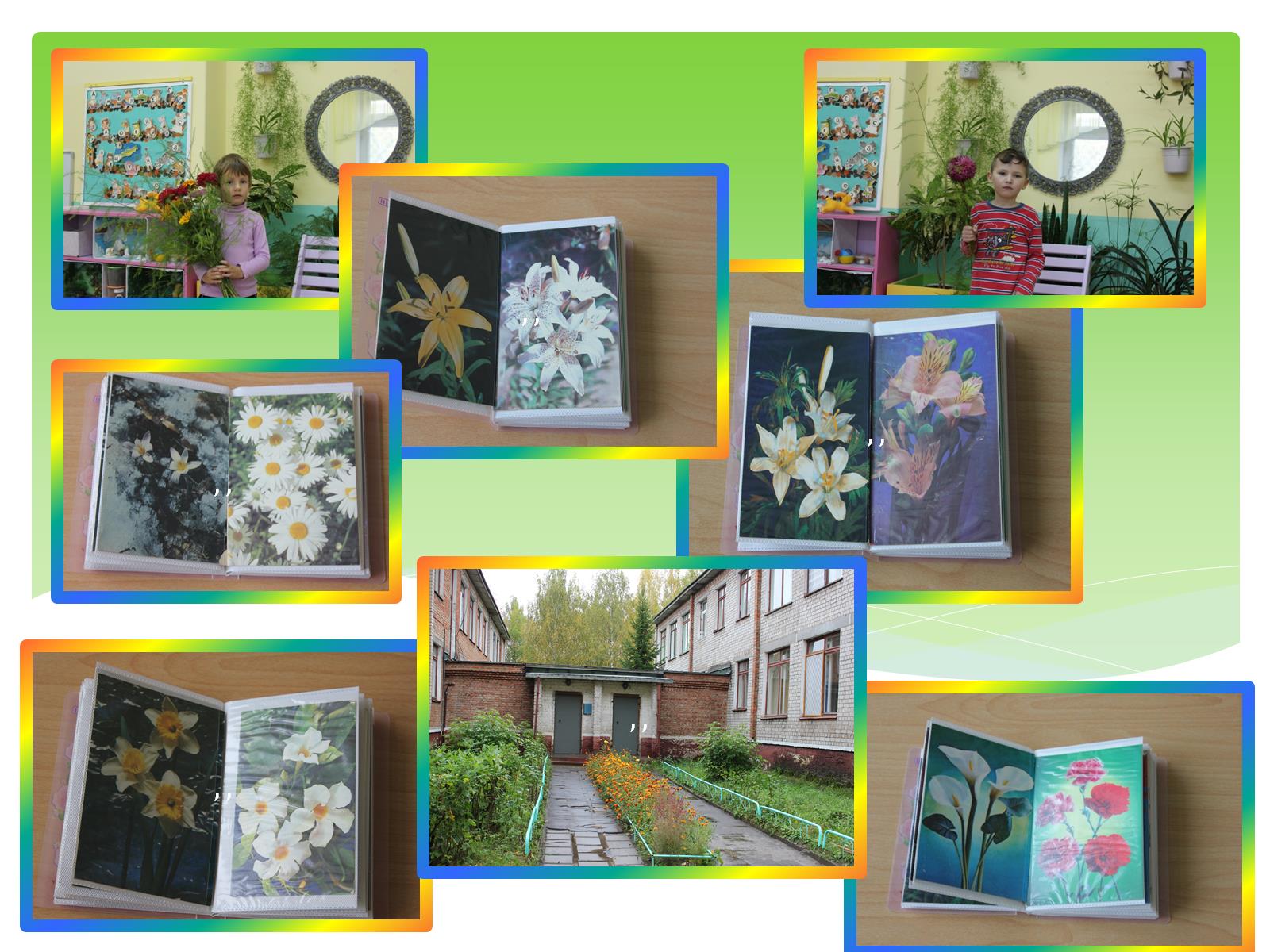 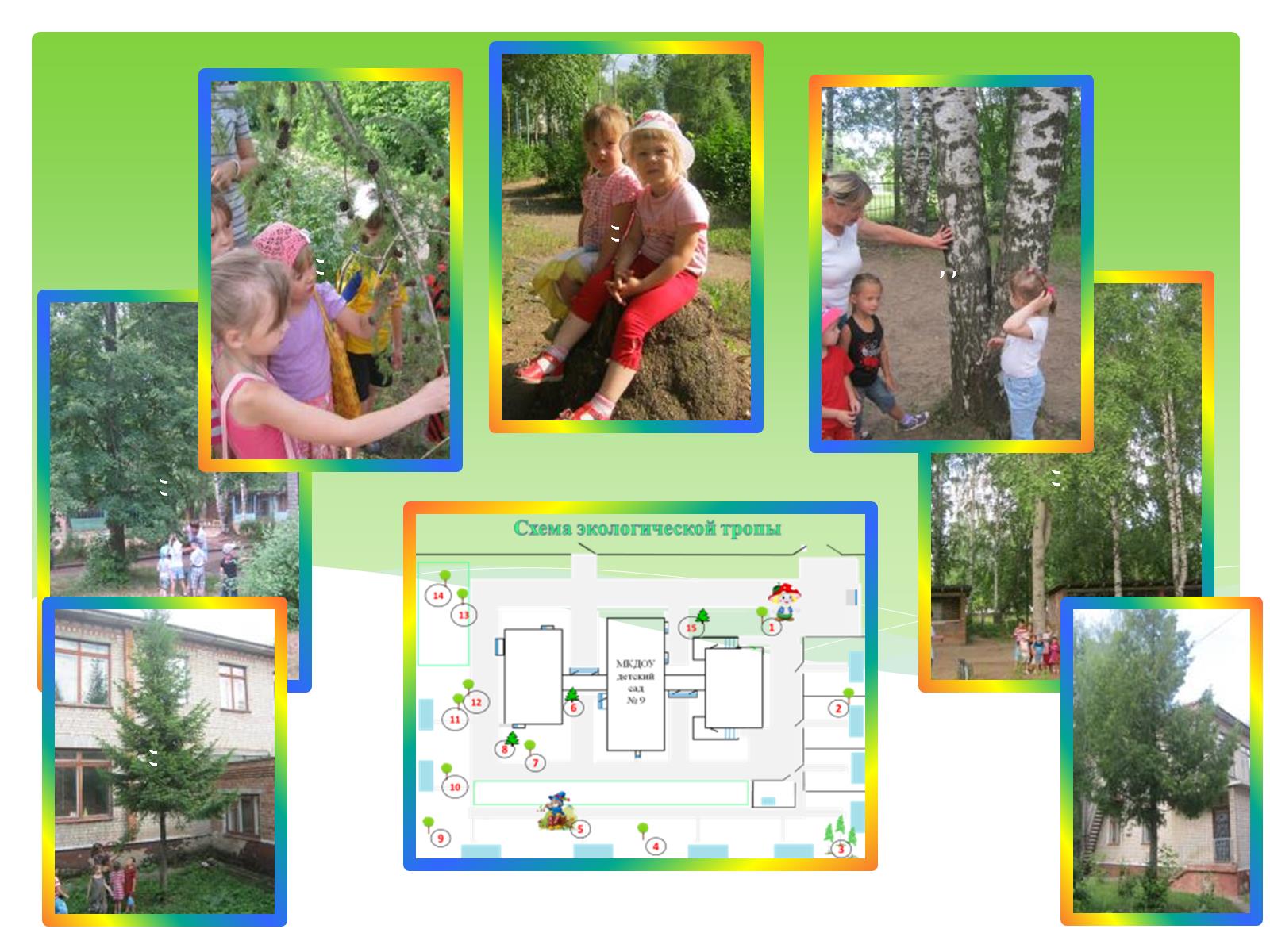 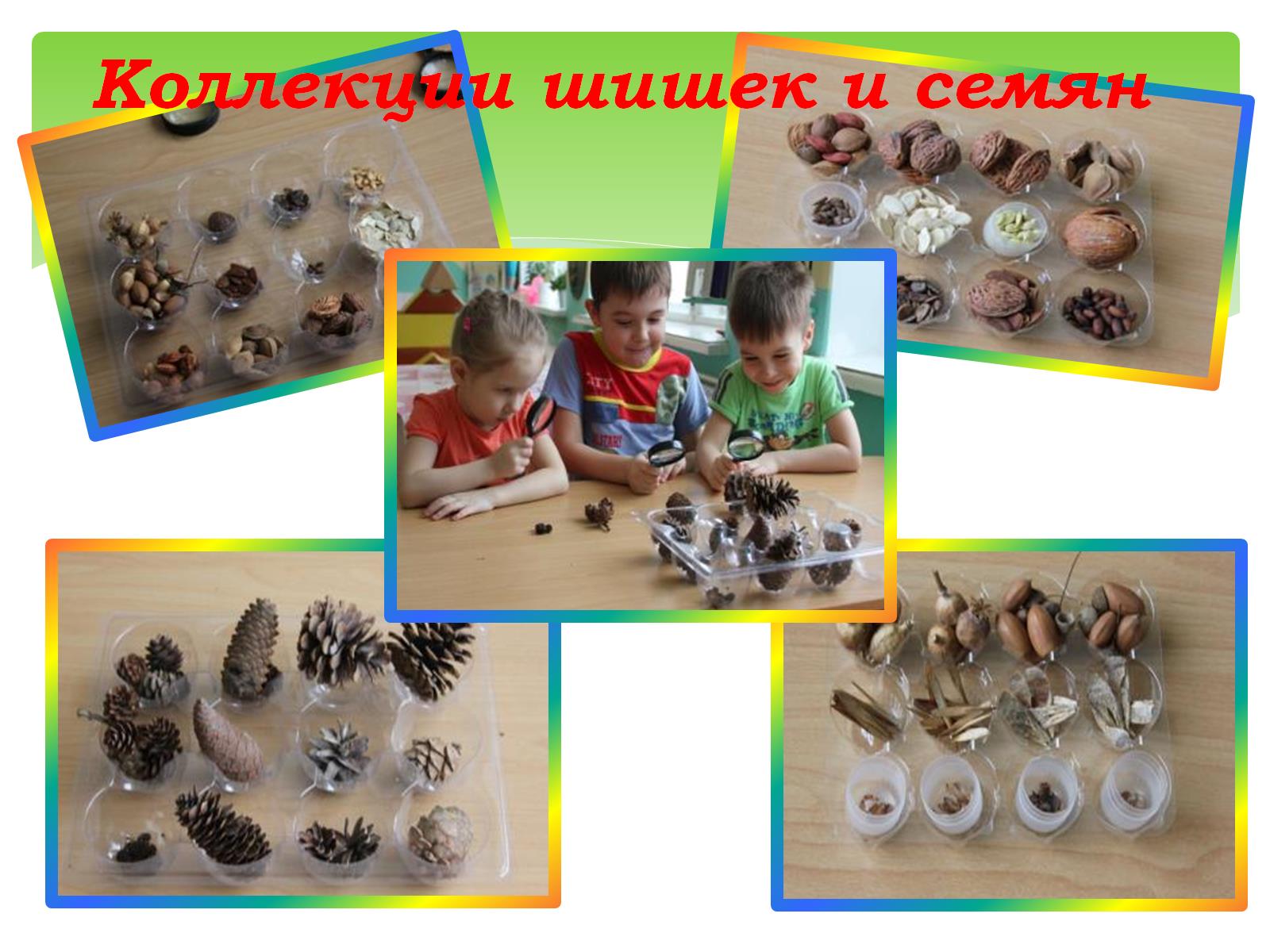 Коллекции шишек и семян
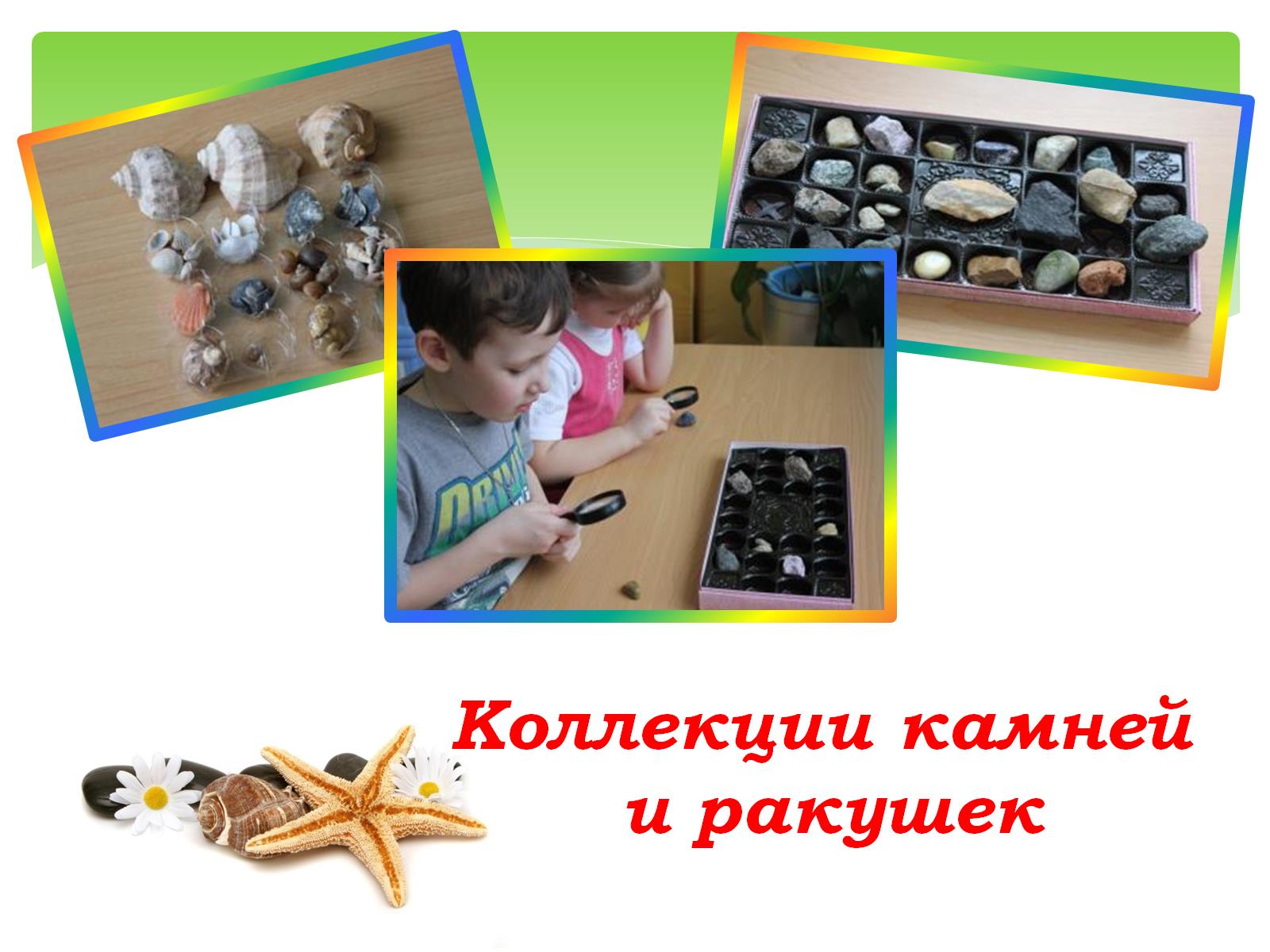 Коллекции камней и ракушек
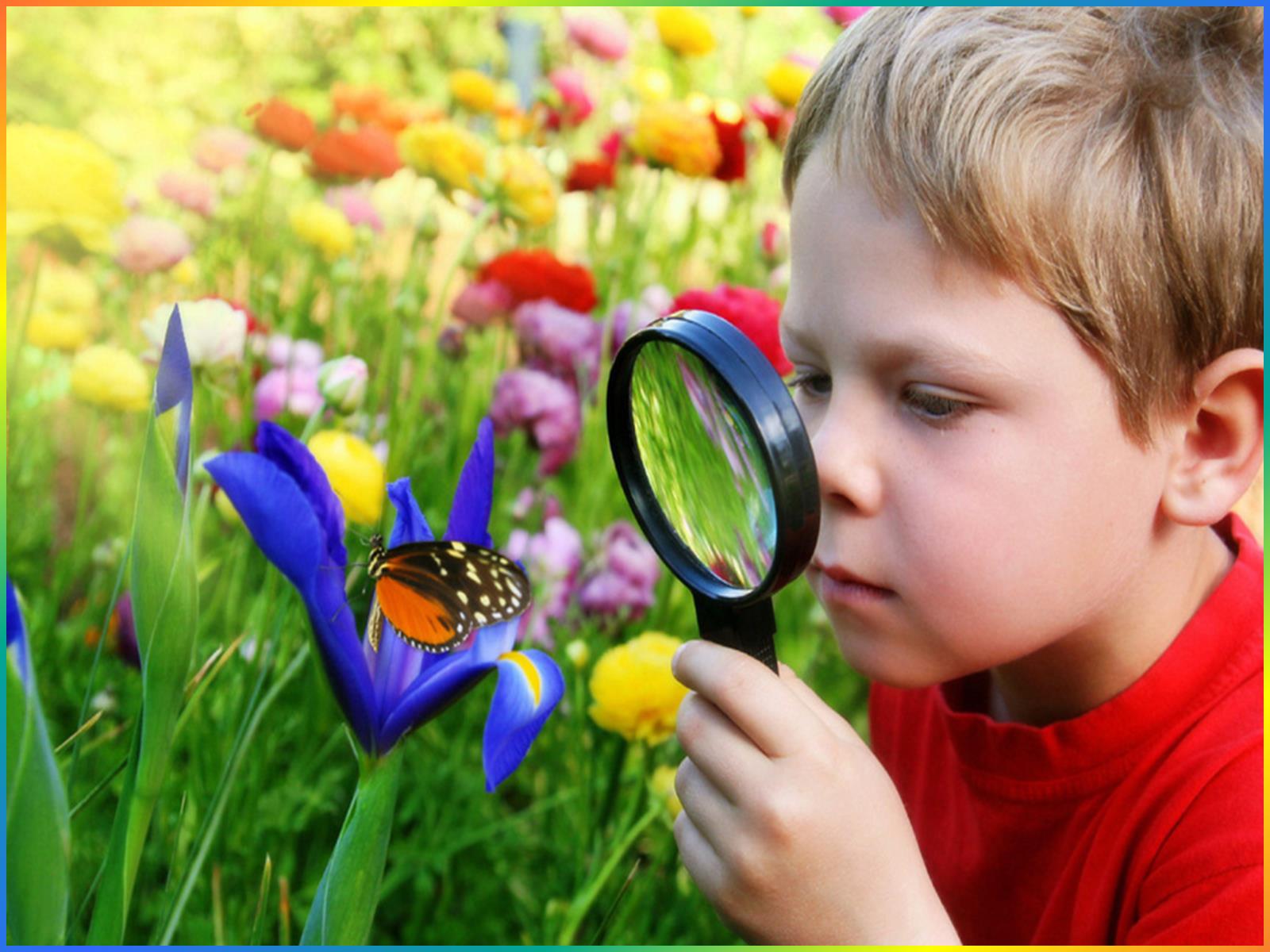 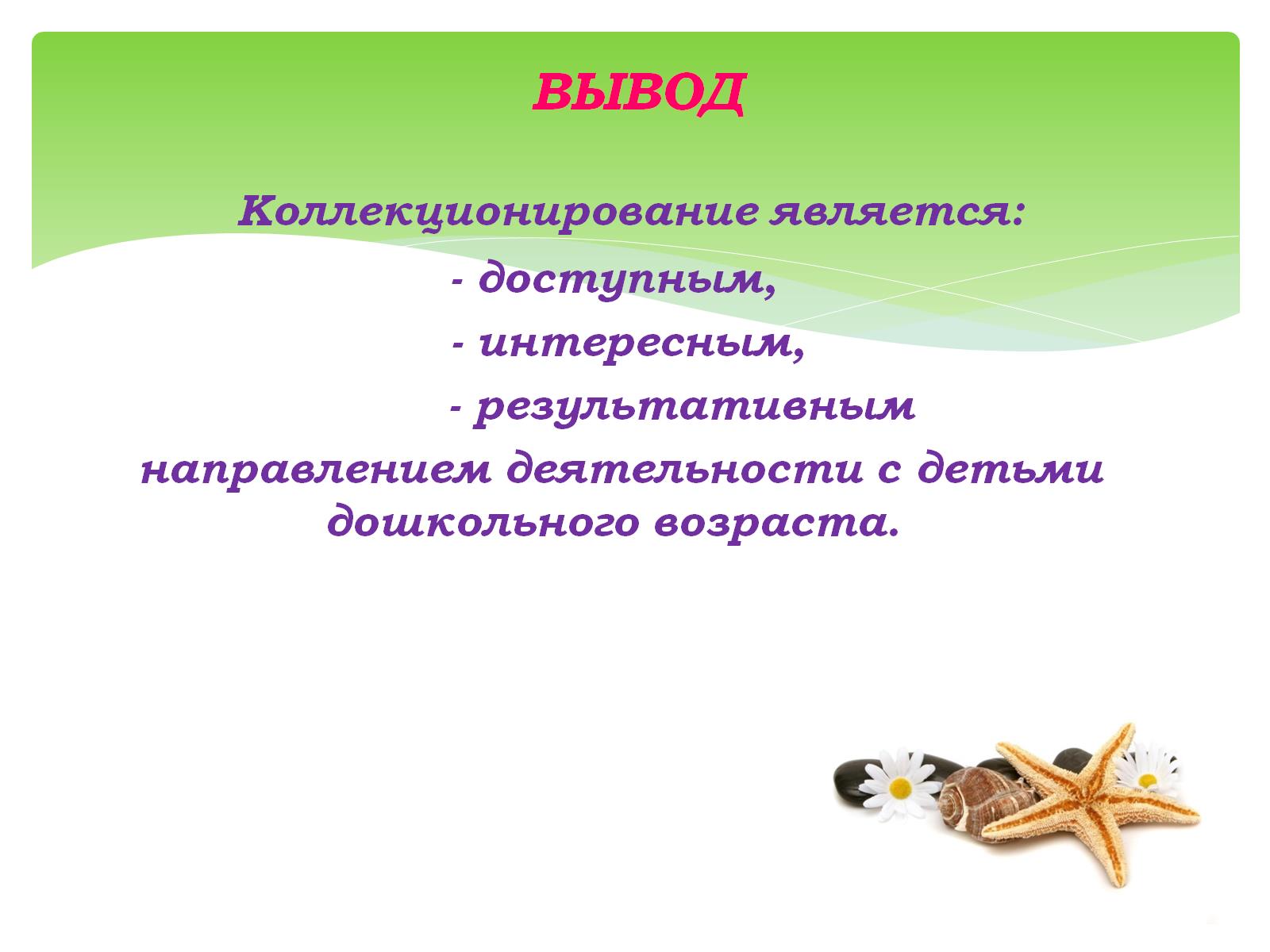 ВЫВОД